PROGRESS ON THE ESTABLISHMENT OF CATCHMENT MANAGEMENT AGENCIES  (CMAS) IN  SOUTH AFRICANational Steering Committee 3 December 2013
Policy & Legislative Mandate
CORE BUSINESS
WATER RESOURCE MANAGEMENT ACTIVITIES
Monitoring & 
assessing water
 resource availability
 and use
Water use
 allocations
Planning & 
implementation
 of CMSs
Water Resources
 Management
 Activities in WMAs
Management of
floods, droughts,
 water abstraction,
Etc.
Institutional
development &
public partici-
pation
Management of
 water quality water
& resource
 protection
Water 
conservation & 
demand 
management
CONTRIBUTION TO GOVERNMENT OUTCOMES
6
Efficient economicinfrastructure
9 
responsive, accountable, effective & efficient local
government
4
Employment & inclusive growth
10
Protected and enhanced environment and natural resources
7
Vibrant & sustainable rural communities
Effective water resources management critical foundation to achieve the above outcomes
4
CORE BUSINESS
TOP TEN RISKS
CORE BUSINESS
TOP TEN RISKS
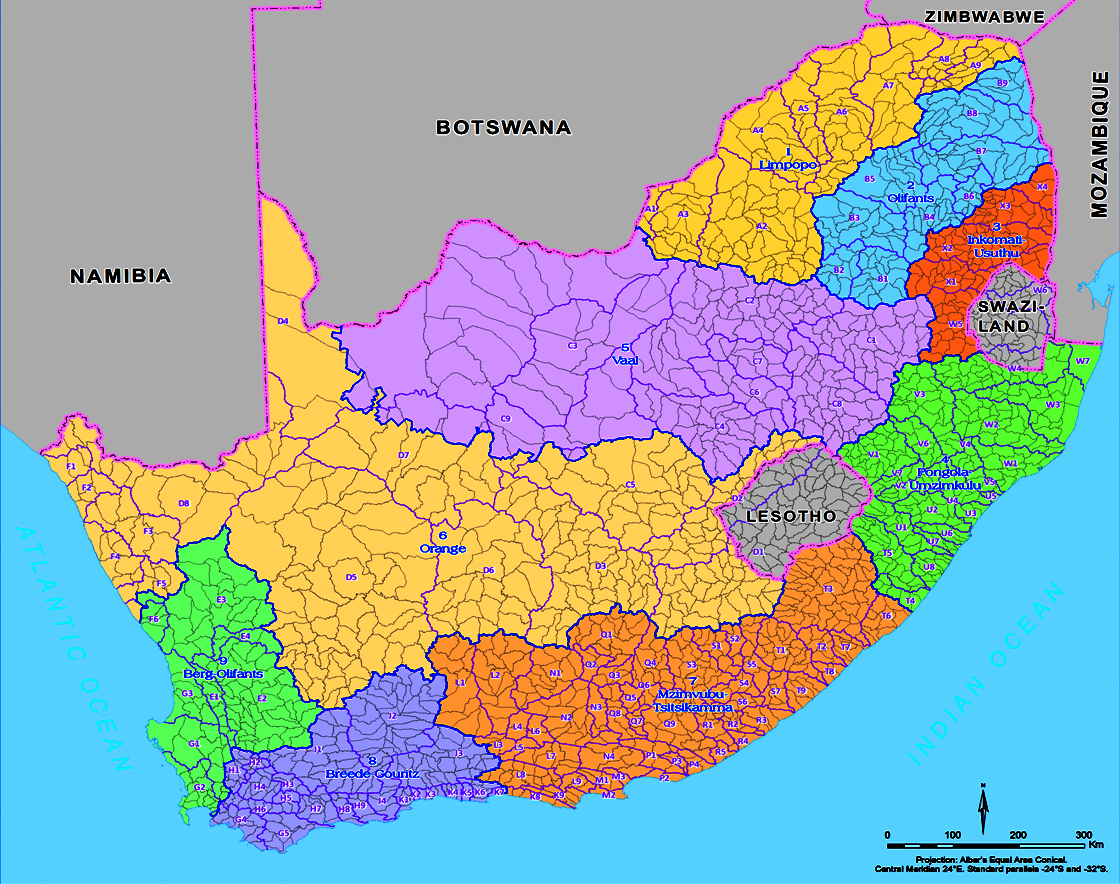 Water Management Areas
Limpopoo
Olifants
Inkomati-
Usuthu
Vaal
Orange
Pongola-Mzimkulu
Berg-Olifants
Mzimvubu-Tsitsikamma
Breede-Gouritz
HIGH LEVEL PROJECT PLAN FRAMEWORK
Aug13-July 14
Aug 14-July 15 and beyond
Aug12-July 13
CMA IMPLEMENTATION PLAN
Approach
Operation Phase
Sustain & Improve
Establishment Phase
Preparatory Phase
Implementation of Initial Functions 
Delegation of functions
Gazetting of WMAs
1 Month
Project Phases
Cross Cutting Activities
Approval of Business Cases by NT and listing under PFMA
Finalising Business Cases
Office Accommodation
2 Months
Setting up of National Steering Committee
8 Months
Gazetting of  CMAs
Human Resources
Setting up of Regional Steering Committees
Appointment of Governing Board
Systems
1 Month
Appointment of dedicated team
Appointment of Chief Executive
Budget secured MTEF
PHASE 1 : Breede-Gouritz, Inkomati-Usuthu and Pongola Mzimkhulu
Time Frames
PHASE 2 : Berg-Olifants-Doorn , Vaal , Olifants and Limpopo
PHASE 3 : Orange, Mzimvubu-Keiskamma
Aug12-July 13
Aug13-July 14
Aug14-July 15 and beyond
SUMMARY OF STAKEHOLDER ENGAGEMENT ACTIVITIES: INKOMATI-USUTHU
SUMMARY OF STAKEHOLDER ENGAGEMENT ACTIVITIES: INKOMATI-USUTHU
SUMMARY OF STAKEHOLDER ENGAGEMENT ACTIVITIES: BREEDE GOURITZ
SUMMARY OF STAKEHOLDER ENGAGEMENT ACTIVITIES: BREEDE GOURITZ
PROGRESS AND KEY TIMELINES
CMAs functions and Delegations Task Team 
Draft  delegation of functions document 
Aligned the delegation and information systems matrix document  included into an institutional business model
Monitoring and Information Systems Task Team
 Draft  information systems matrix whish includes systems, enabling environment and resources
Business model presented to National steering committee on 03 December 2013, to DWA Top Management in January 2014 and the Minister in March 2014
PROGRESS AND KEY TIMELINES
Financial Viability and Sustainability Task Team 
Draft financial policy for CMAS
Ring fence Proto CMA (functions and budget)in the regional offices
Proposal to utilize SAP in CMAs
Human resource transfer task team 
Endorsed National Change and Communication strategy 
Endorsed CMA generic structure
Draft  Transfer Agreement aligned to WS and guidelines from DPSA
CMA’s to register  with GEPF as pension provider
 CMA’s to align  to Public Service Conditions
Present to NSC on 03 December 2013, to Top Management in January 2014 and  to the Minister in March 2014
NEXT STEPS
Fast track development of CMA business cases for gazetting
Vaal, Berg-Olifants, Mzimvubu-Tsitsikamma and Orange CMAs
Ongoing consultation with Labour –National and Regional level
National Treasury to list Inkomati-Usuthu and Breede Gouritz CMAs 
Task teams to finalize and present their recommendation to the NSC for endorsement to top management
Selection process for governing boards  commenced for Inkomati-Usuthu and Breede Gouritz CMAs In
DWA’s OVERSIGHT ROLE OVER CMAsCompliance monitoring
16
PROTOCOL ON SUBMISSIONS OF APP
DWA Goals, objectives and targets forwarded  to entities by end June 
1st draft of the Entities APP submitted to DWA in August
1st draft of the DWA APP submitted to NT at end of August –including inputs from entities 
2nd draft of the DWA and Entities APP reviewed by 15th  of November
Submit draft DWA APP to NT and DPME by end November
17
PROTOCOL ON SUBMISSION OF APP
1st Draft DWA ENE including input from entities submitted to NT by 6 December
Final DWA ENE submitted to NT by end of January 
Entities submit the final APP to DWA by end January for Minister’s approval by 15 Feb together with the DWA APP
Budget vote speech 2nd week of February
Tabling of final DWA APP to Parliament by end of Feb
18
COMMENTS/QUESTIONSTHANK YOU